Математика 1 класс.
Тема:Сложение и вычитание вида +-3(закрепление).
Прежде чем ответить, хорошо подумай!
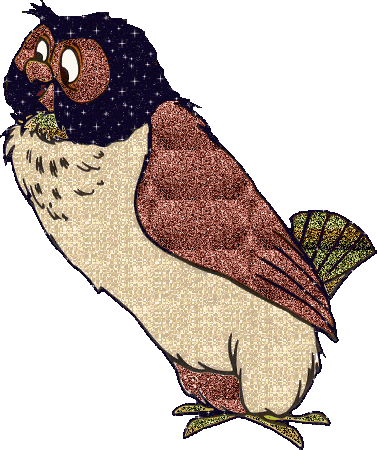 Физминутка.
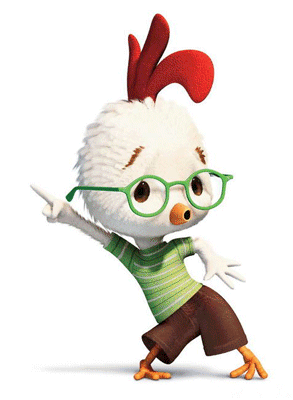 Утром встал гусак на лапки
Приготовился к зарядке.
Повернулся влево , вправо
Приседанья сделал славно.
Клювиком почистил пух 
И опять за парту- плюх.
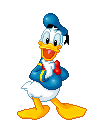 У.
            Р.       О
В.
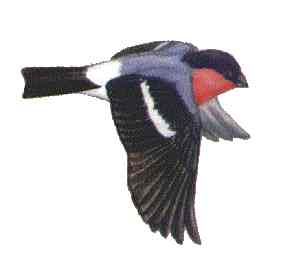 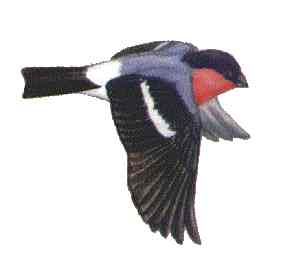 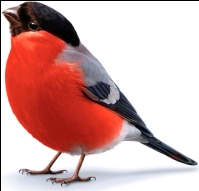 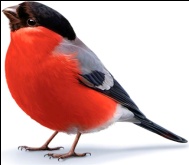 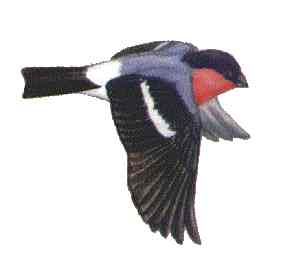 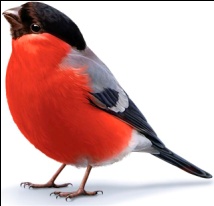 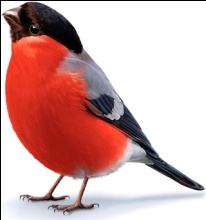 Физминутка.
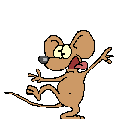 1,9,8,7.        3,7,4,10.         2,4,5,6.
Спасибо за урок.